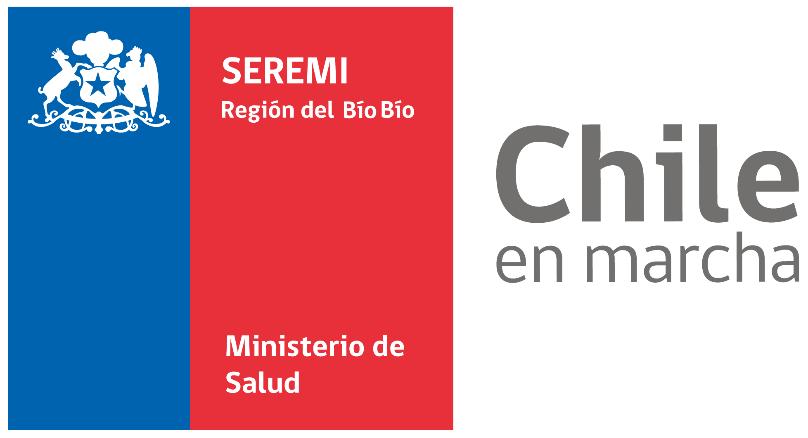 Protocolo de Medidas Sanitarias y Vigilancia Epidemiológica para Establecimientos Educacionales (EE) (ORD N°1091/2022 del MINSAL)
Febrero 2022
SEREMI SALUD REGIÓN DEL BIOBÍO
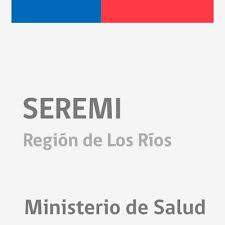 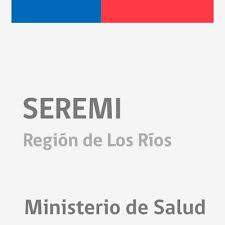 Protocolo Medidas Sanitarias y Vigilancia Epidemiológica en Establecimientos Educacionales (EE)
II. Protocolo de vigilancia epidemiológica, investigación de brotes y medidas sanitarias.
Definiciones de casos
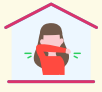 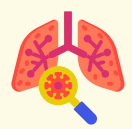 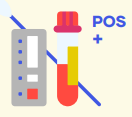 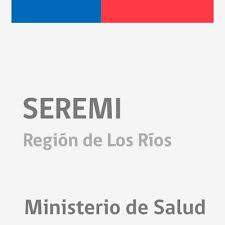 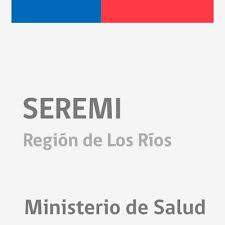 Protocolo Medidas Sanitarias y Vigilancia Epidemiológica en Establecimientos Educacionales (EE)
II. Protocolo de vigilancia epidemiológica, investigación de brotes y medidas sanitarias.
Definiciones de casos
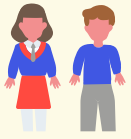 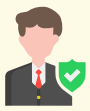 *Las personas en Alerta COVID-19 no deben realizar cuarentena. Por lo tanto, los alumnos y funcionarios considerados como tal pueden continuar en clases presenciales (sujeto a evaluación del establecimiento).
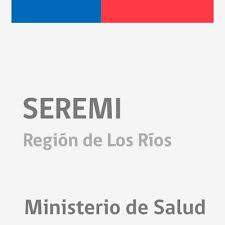 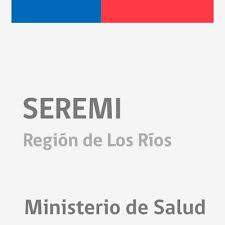 Protocolo Medidas Sanitarias y Vigilancia Epidemiológica en Establecimientos Educacionales (EE)
II. Protocolo de vigilancia epidemiológica, investigación de brotes y medidas sanitarias.
Definiciones de casos
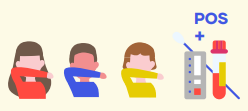 Importante: 

La "Alerta de brote COVID-19" es una definición operativa que permiten priorizar establecimientos de educación para su vigilancia epidemiológica. No reemplaza la definición habitual de "brote“.
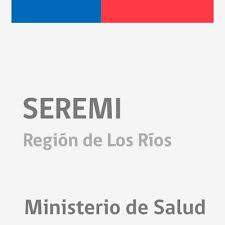 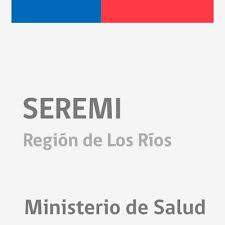 Protocolo Medidas Sanitarias y Vigilancia Epidemiológica en Establecimientos Educacionales (EE)
II. Protocolo de vigilancia epidemiológica, investigación de brotes y medidas sanitarias.
2. Plan Estratégico

Monitoreo diario de las comunidades educacionales
Identificación de casos confirmados/probables pertenecientes a comunidades educacionales (Cruce de bases Epivigila/Laboratorios y base de párvulos, alumnos y docentes de EE del MINEDUC)
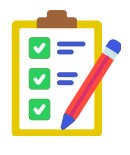 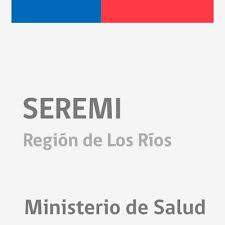 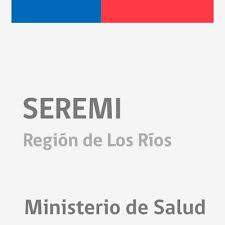 Protocolo Medidas Sanitarias y Vigilancia Epidemiológica en Establecimientos Educacionales (EE)
II. Protocolo de vigilancia epidemiológica, investigación de brotes y medidas sanitarias.
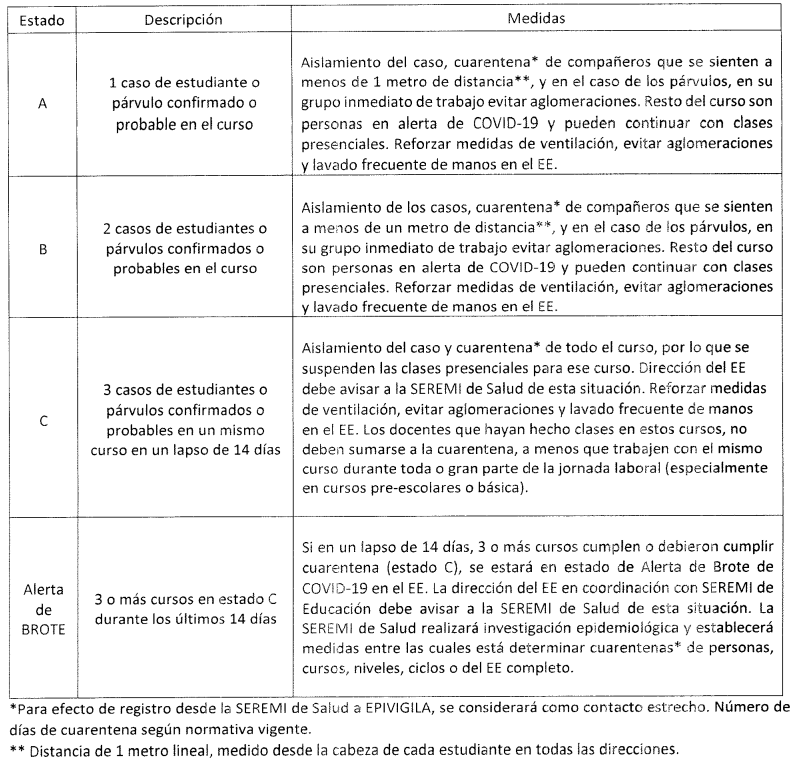 2. Plan Estratégico

Gestión de casos COVID-19 en el EE
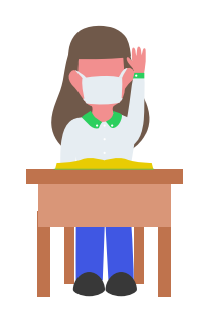 Estudiantes
Importante: Profesores se evaluarán caso a caso.
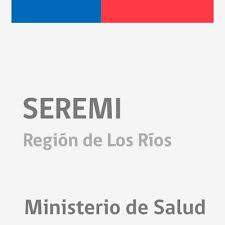 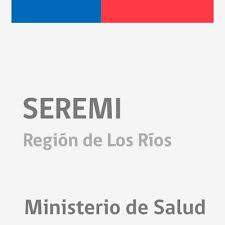 Protocolo Medidas Sanitarias y Vigilancia Epidemiológica en Establecimientos Educacionales (EE)
II. Protocolo de vigilancia epidemiológica, investigación de brotes y medidas sanitarias.
Teléfonos disponibles en horario hábil:

Lunes a viernes (Excepto festivos) de 09:00 a 16:00 horas
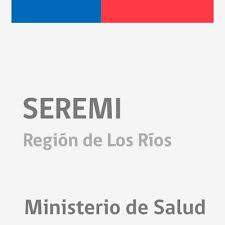 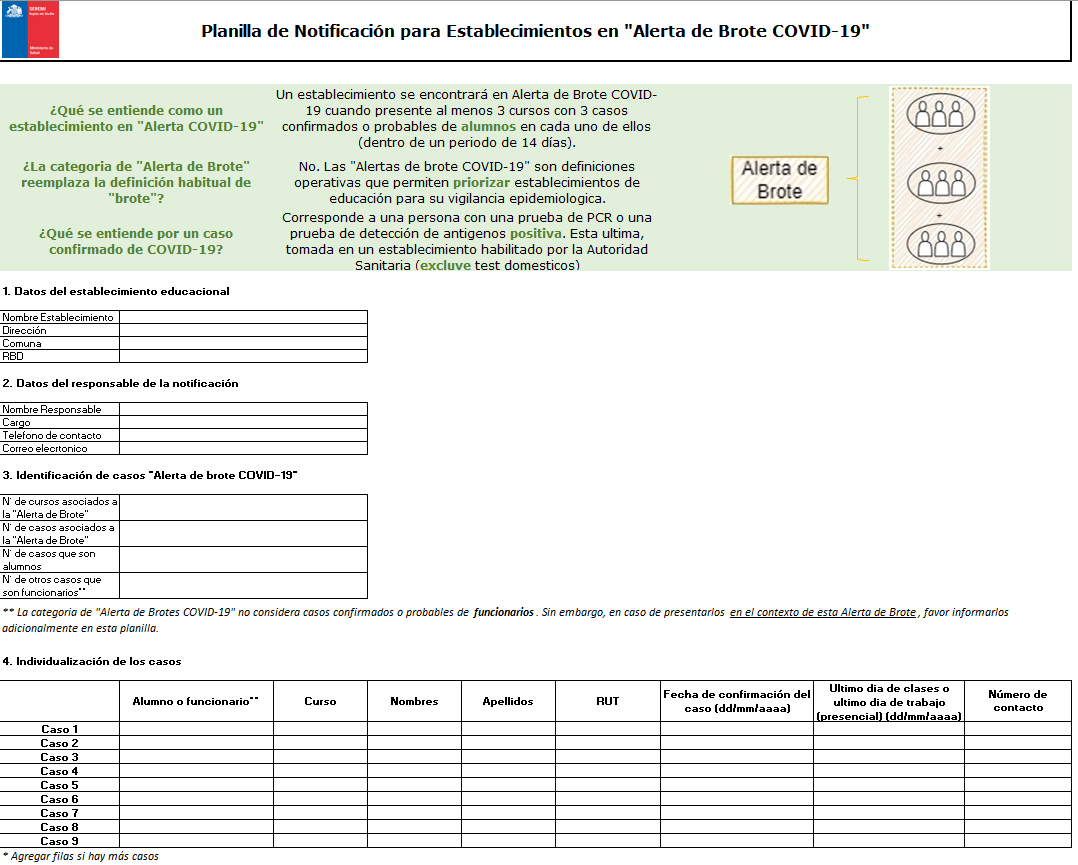 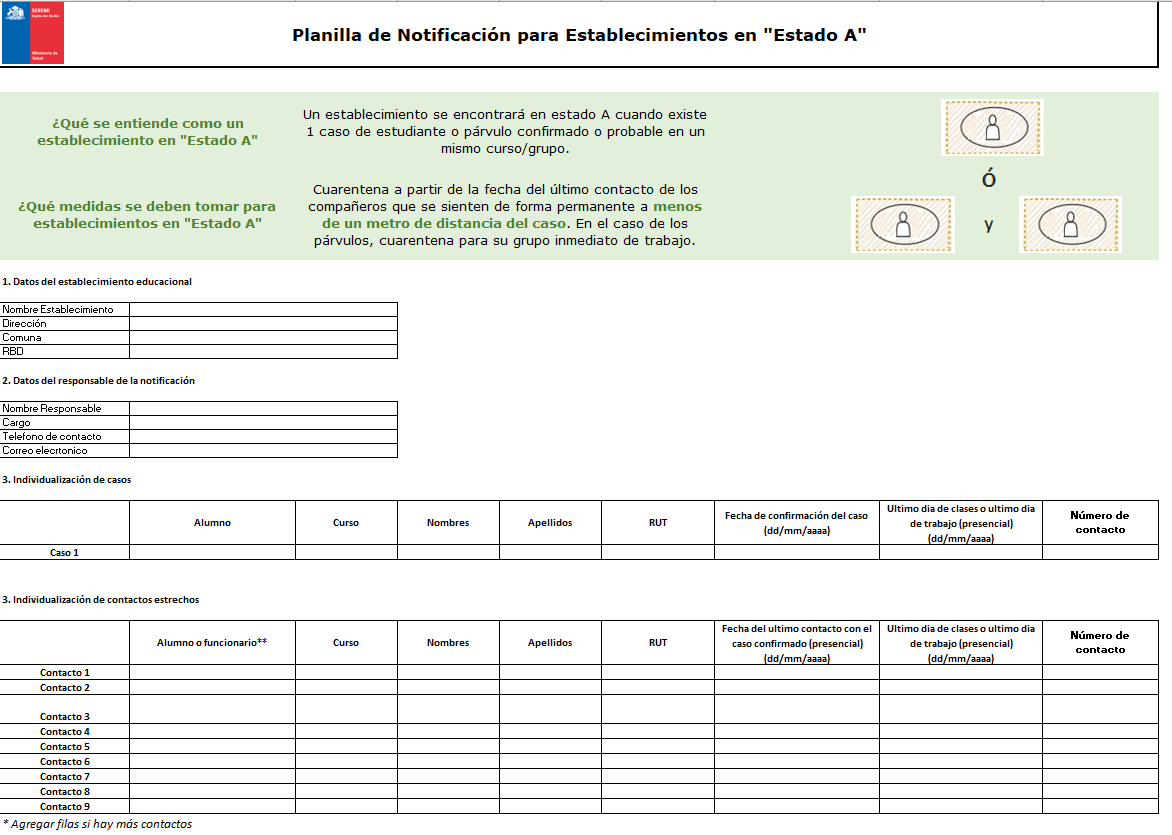 Educación básica y media
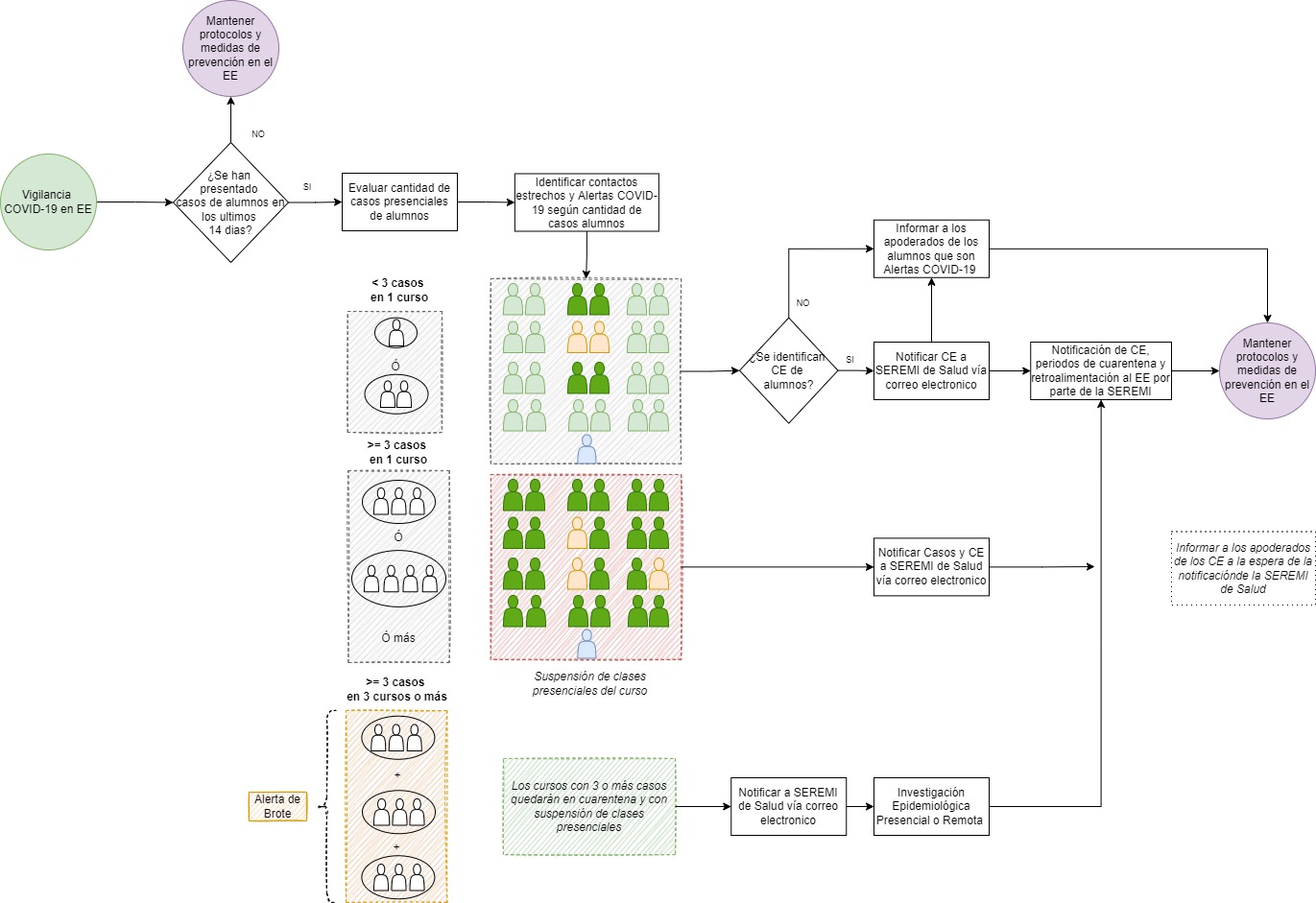 Párvulos
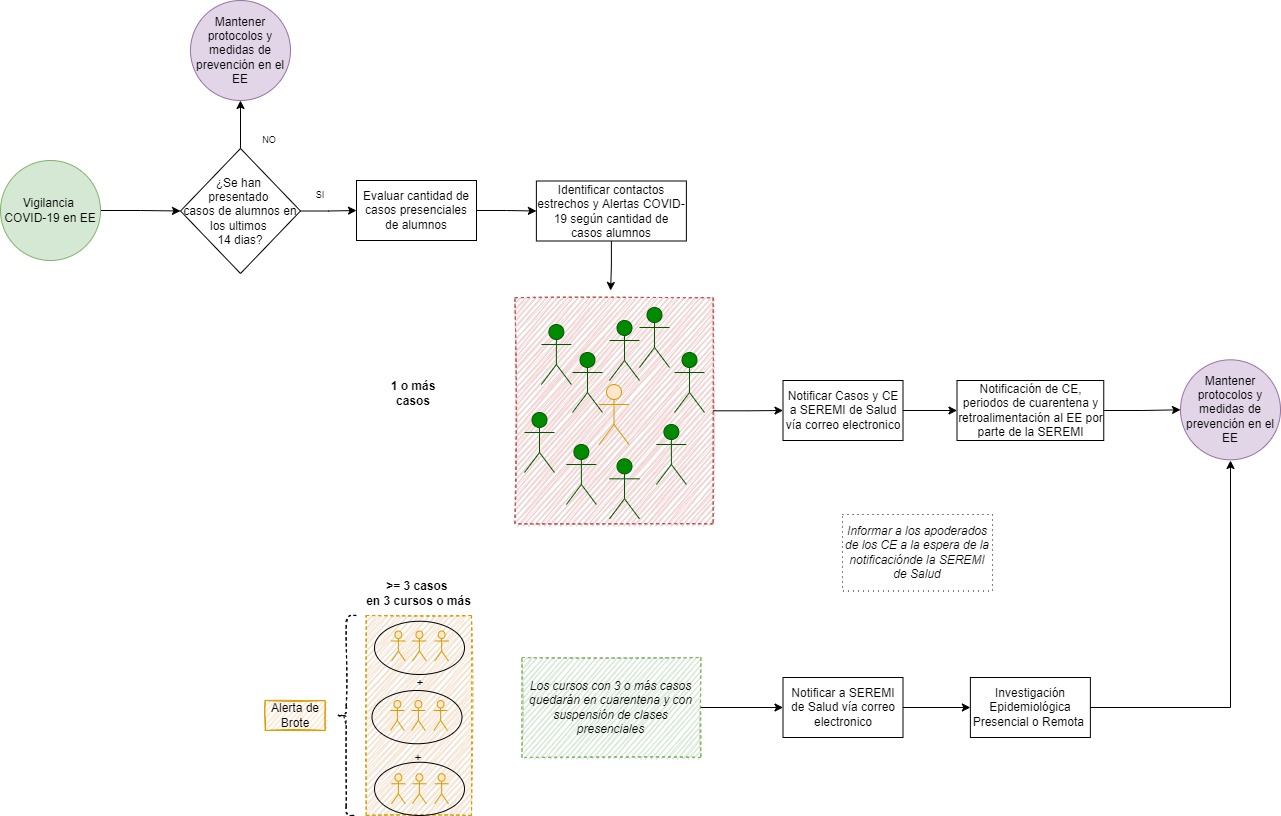 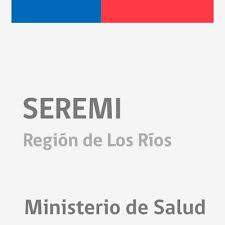 Protocolo Medidas Sanitarias y Vigilancia Epidemiológica en Establecimientos Educacionales (EE)
II. Protocolo de vigilancia epidemiológica, investigación de brotes y medidas sanitarias.
2. Plan Estratégico

Gestión de casos COVID-19 en el EE
En el caso de funcionarios y docentes estos se evaluarán caso a caso de acuerdo a protocolos laborales vigentes.
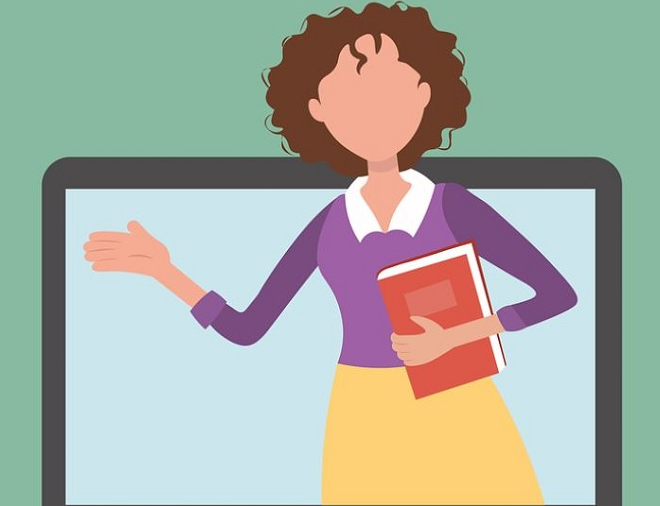 Funcionarios
*Protocolo aún en proceso de firma por parte de MINSAL
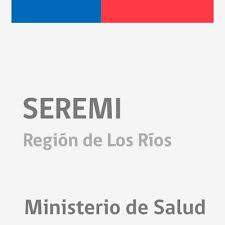 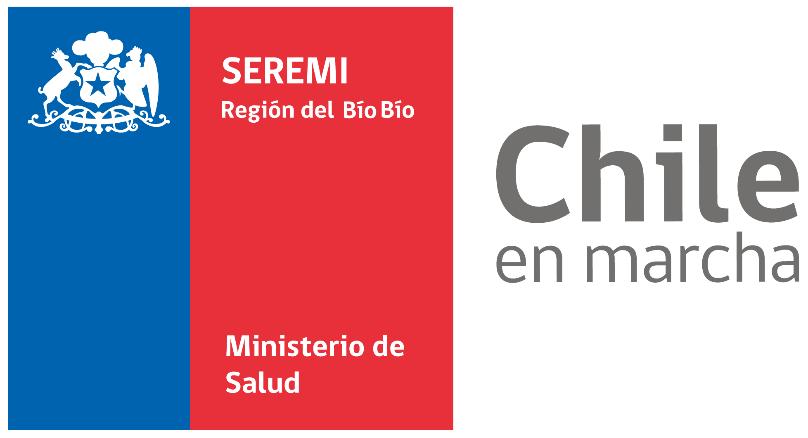 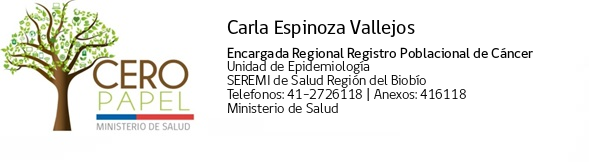 Muchas gracias
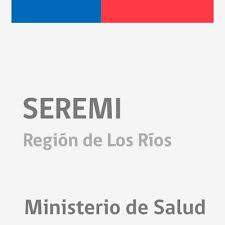